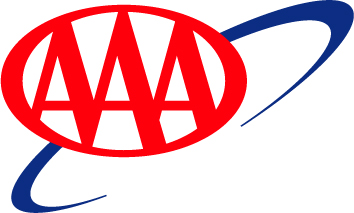 Evolving Telematics
Greg Brannon
Director, Auto Engineering and Industry Relations
American Automobile Association
[Speaker Notes: What is Connected Car

How it impacts you

Opportunities

What we all can do

<Start with short video on Connected Car>]
Internet Radio
Vehicle OEMs
Travel Industry
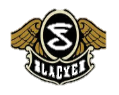 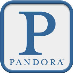 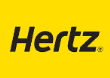 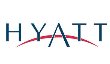 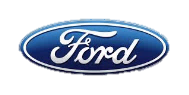 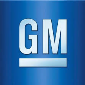 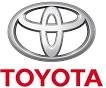 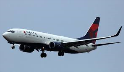 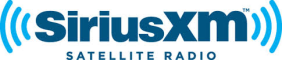 Location Based
Services (LBS)
Social Networking
Connected Car Landscape
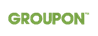 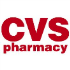 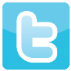 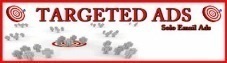 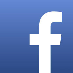 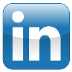 Roadside
Wireless
Vehicle Repair
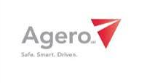 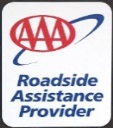 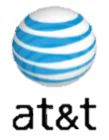 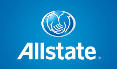 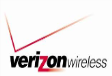 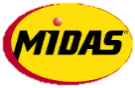 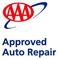 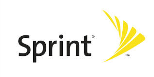 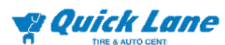 100% of all new cars and more than 50% of all cars on the road will be ‘Connected’ by 2024
How will the evolution of the 
   connected car 
        impact 
         you?
History of Access to Vehicle Data
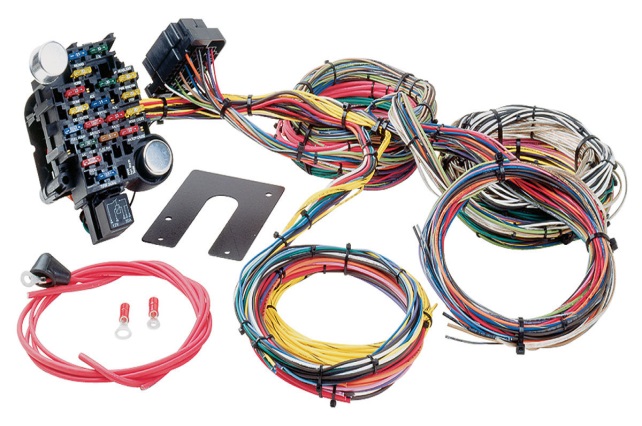 1987 – Cars became more computerized, preventing independent repair shops from properly diagnosing and repairing vehicles.
1991 – Small shops were being threatened by lack of information.

1991 - 1994 – OEMs were forced by EPA/CARB to work together under SAE guidelines.

1994 – EPA/CARB forced OEMs to develop the OBDII Diagnostic Connector and  specifications were developed to be implemented in 1996 vehicles.
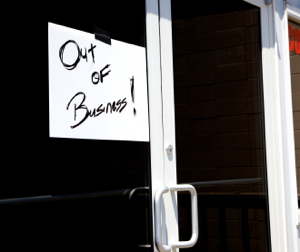 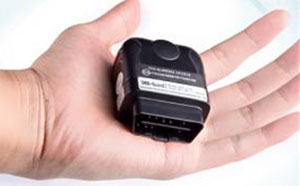 [Speaker Notes: This is history that I was part of

Took seven years

If we did not act, consumers would have suffered]
Fast forward to today…
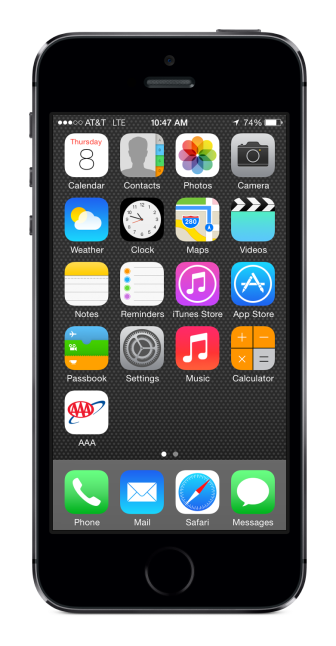 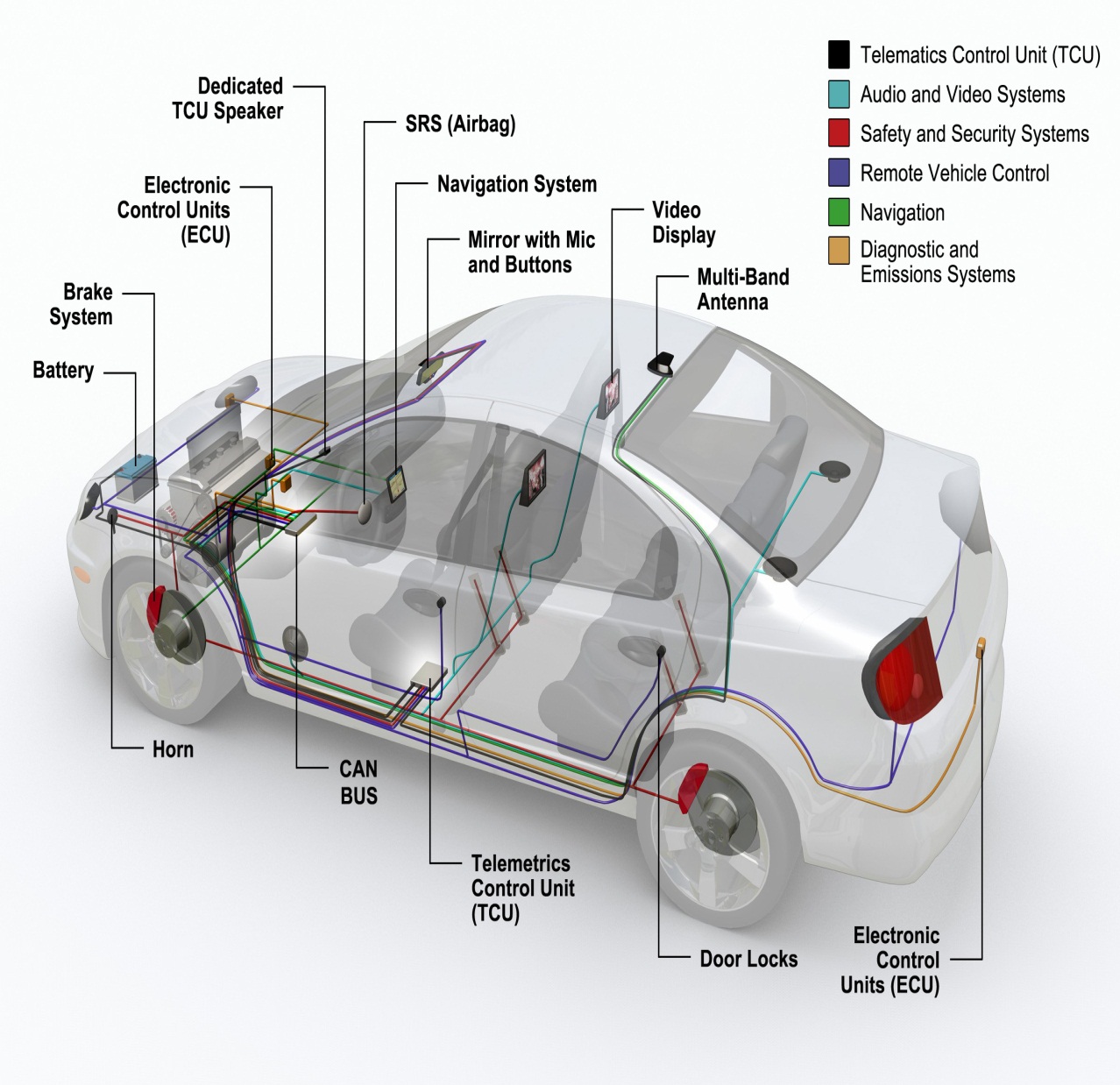 2007 – iPhone released
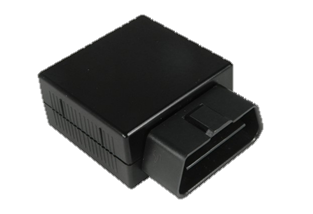 Bluetooth Enabled Dongle
the same scenario is happening.
The Connected Car
[Speaker Notes: Cars have more computers

Phones are ever more complicated 

Connections between phones/car are available]
Challenges
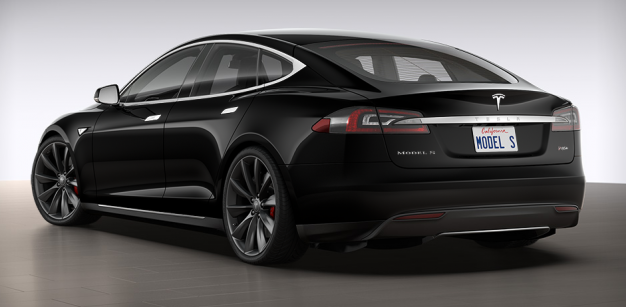 Technology is making vehicles more reliable and impacting maintenance schedules, leading to fewer visits to repair facilities.
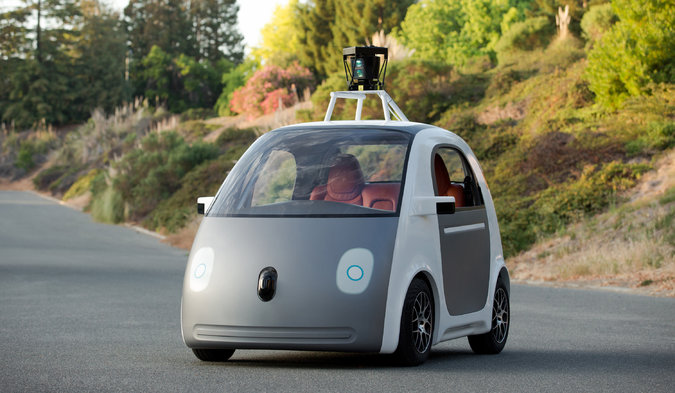 Increasing vehicle complexity is making repairs more challenging.
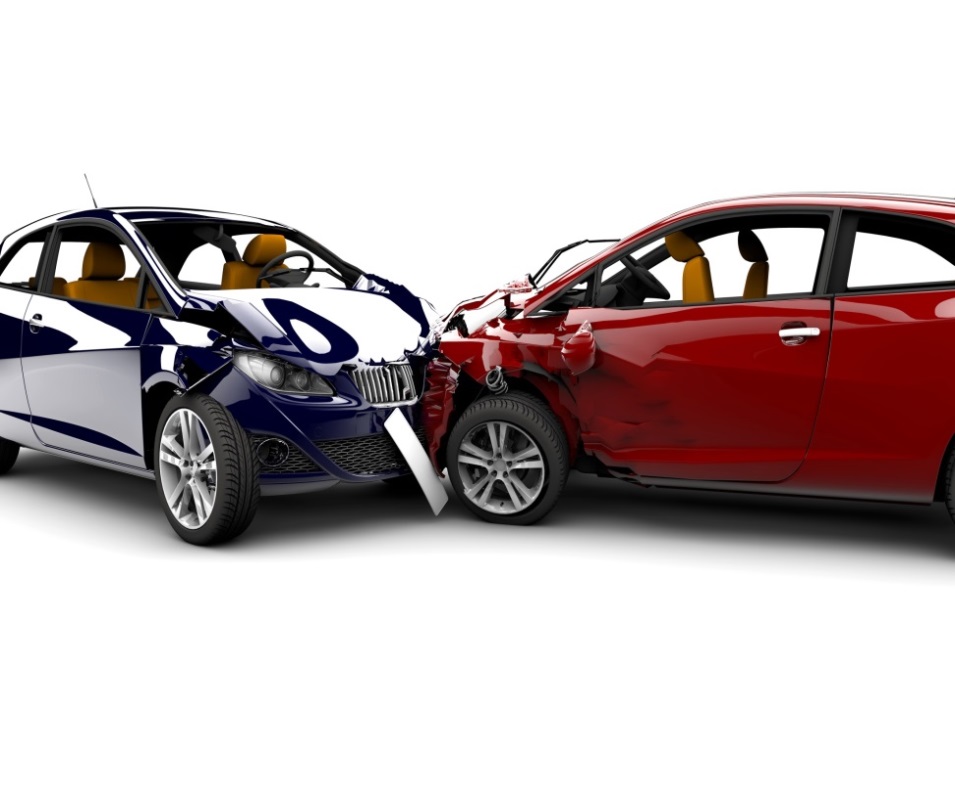 Advanced Driver Assistance Systems (ADAS) and Vehicle to Vehicle (V2V) technology have the potential to lessen the number of accidents and repairs.
[Speaker Notes: Technology is increasingly in cars 

Complexity is challenging

Driving is more dependent upon computers]
Opportunities
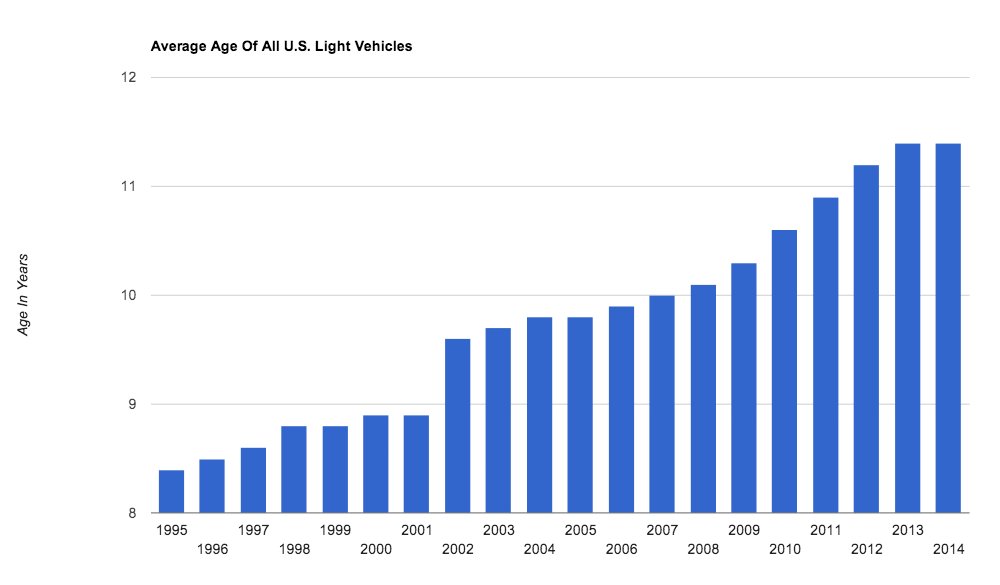 Vehicles are lasting a lot longer (average age is 11.4 years) and older vehicles are likely to require more service.
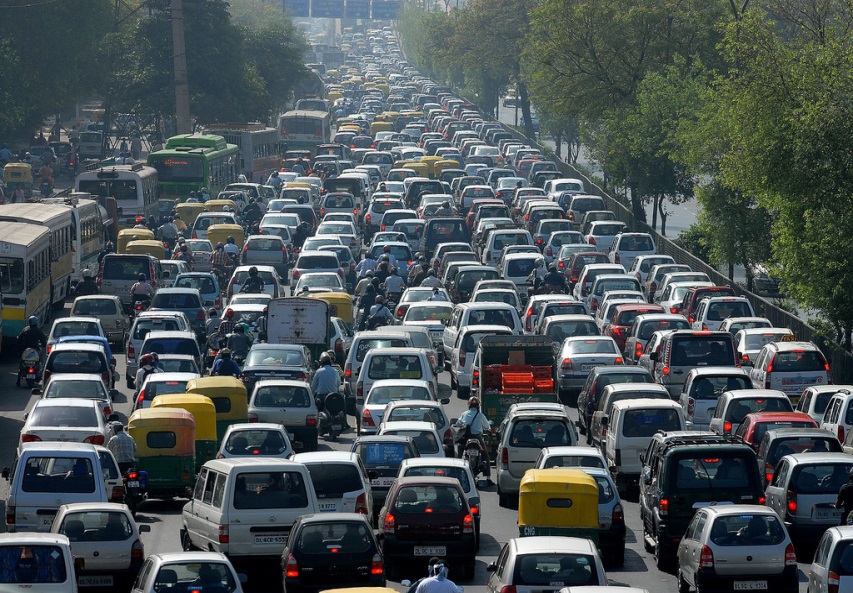 The number of vehicles on the road continues to increase every year (now over 250 million).
[Speaker Notes: Better cars

More congestion]
Remote Diagnostics?
Binding quote?
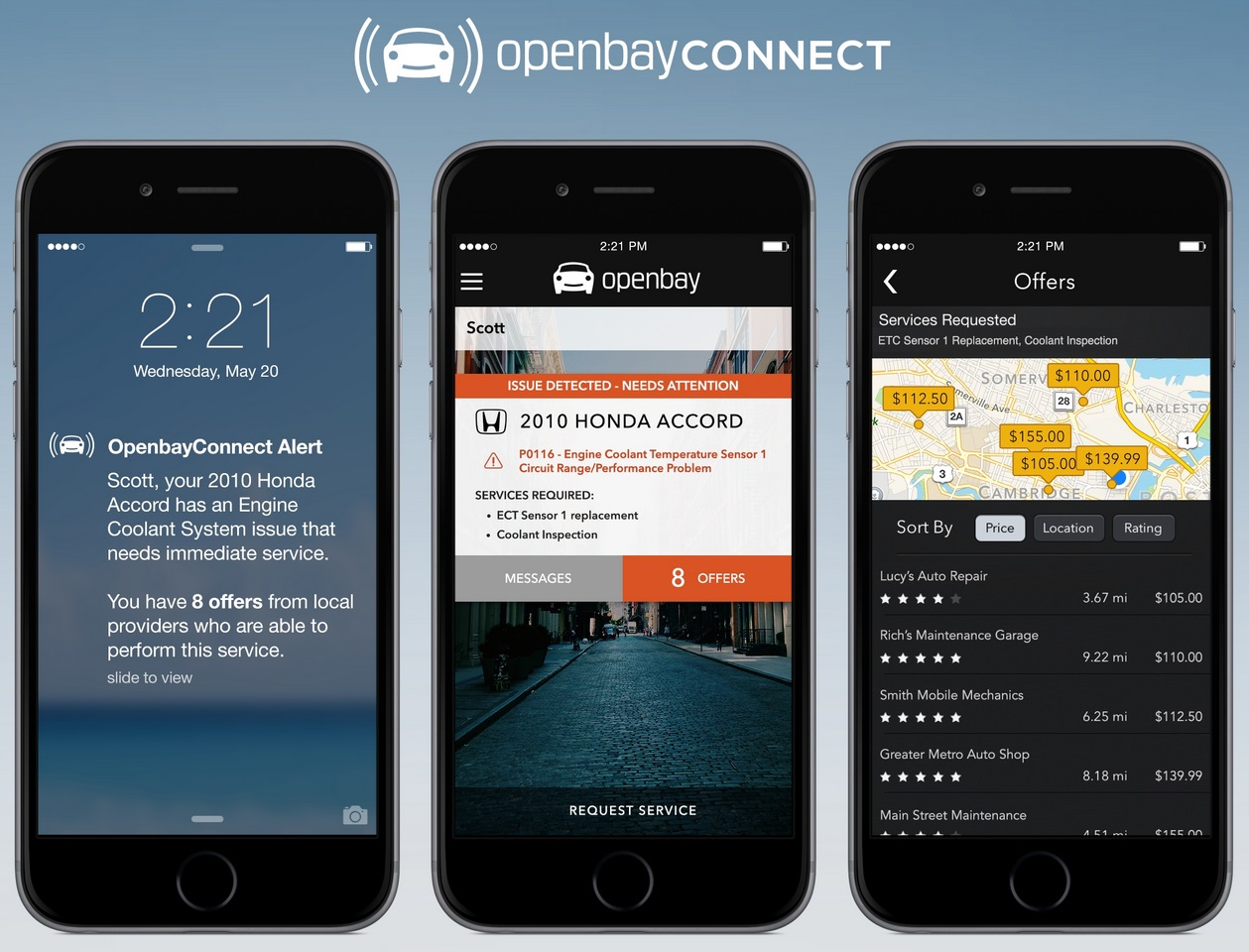 How can
   you adapt
        to stay ahead of the 
         curve?
[Speaker Notes: What can we all do?

Teamwork and voice of consumer is key]
Telematics Ecosystem
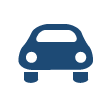 OEM
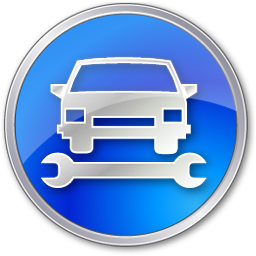 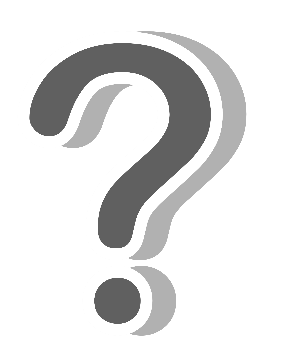 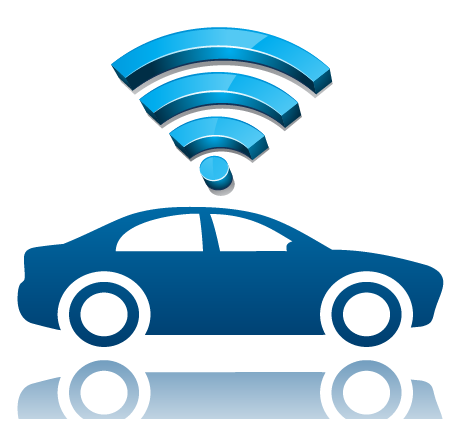 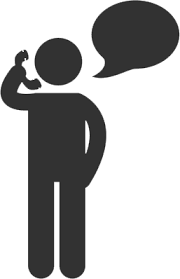 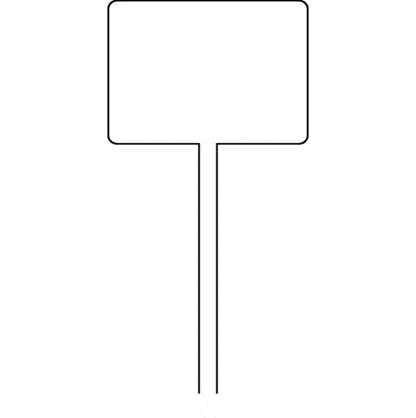 DEALER
INDEPENDENT
Thank you
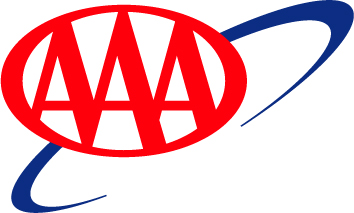